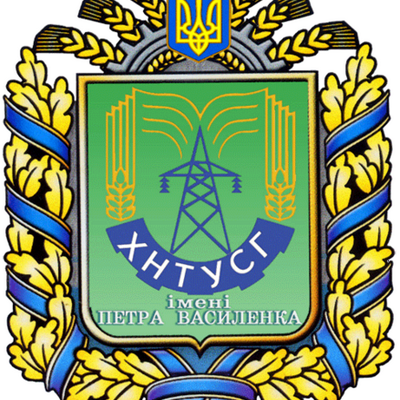 РЕЗУЛЬТАТИ ЗИМОВОЇ ЕКЗАМЕНАЦІЙНОЇ СЕСІЇ 2020/2021 н.р.
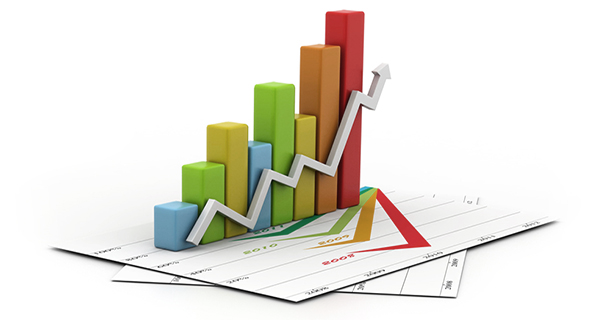 Підготувала: керівник навчального відділу Бережна Н.Г.
2
РЕЗУЛЬТАТИ УСПІШНОСТІ СТУДЕНТІВ ХНТУСГ
Середній бал успішності складання студентами зимової сесії 2020 р. в середньому по університету становить від 4,14 (4 курс бакалаври)   до 4,42 (1 курс магістри)			
Не  з’явилися на іспит з поважних причин 82студента (2,6 %)			
Не  з’явилися на іспит без поважних причин 86студентів (2,7 %)			
Склали зимову сесію 3014 студентів денної форми навчання
3
РЕЗУЛЬТАТИ УСПІШНОСТІ СКЛАДАННЯ БАКАЛАВРАМИзимової сесії 2019 р. та 2020 р.
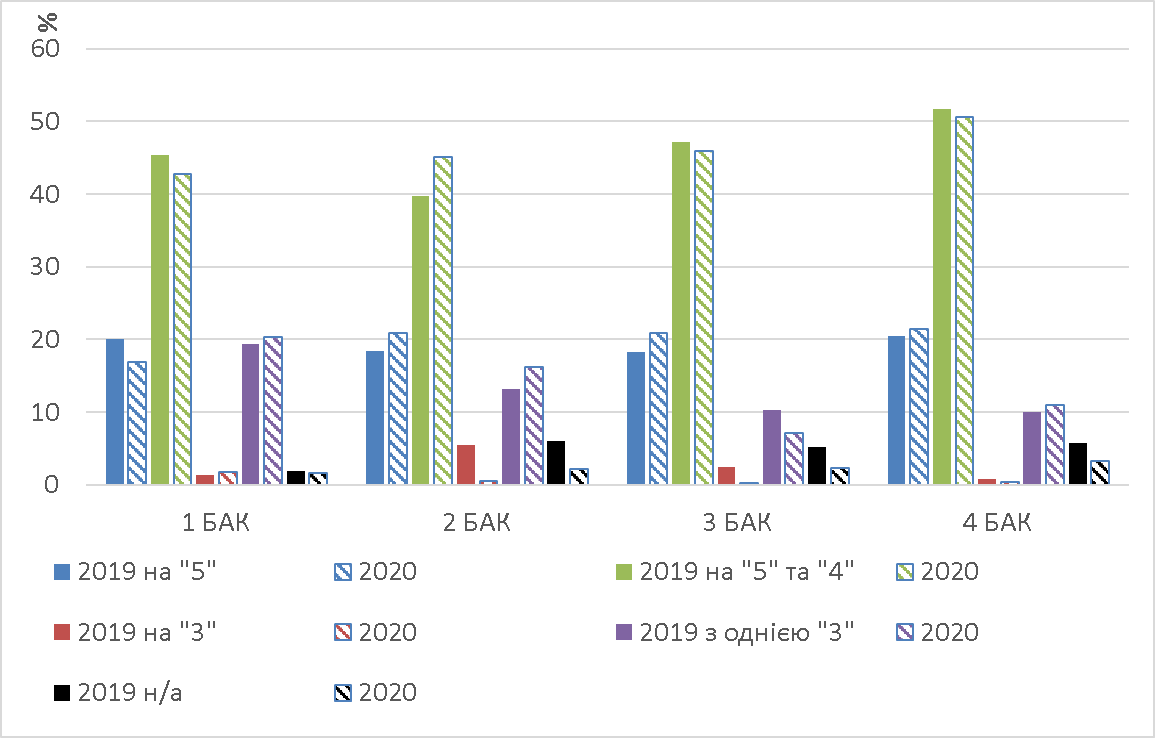 4
РЕЗУЛЬТАТИ УСПІШНОСТІ СКЛАДАННЯ МАГІСТРАМИзимової сесії 2019 р. та 2020 р.
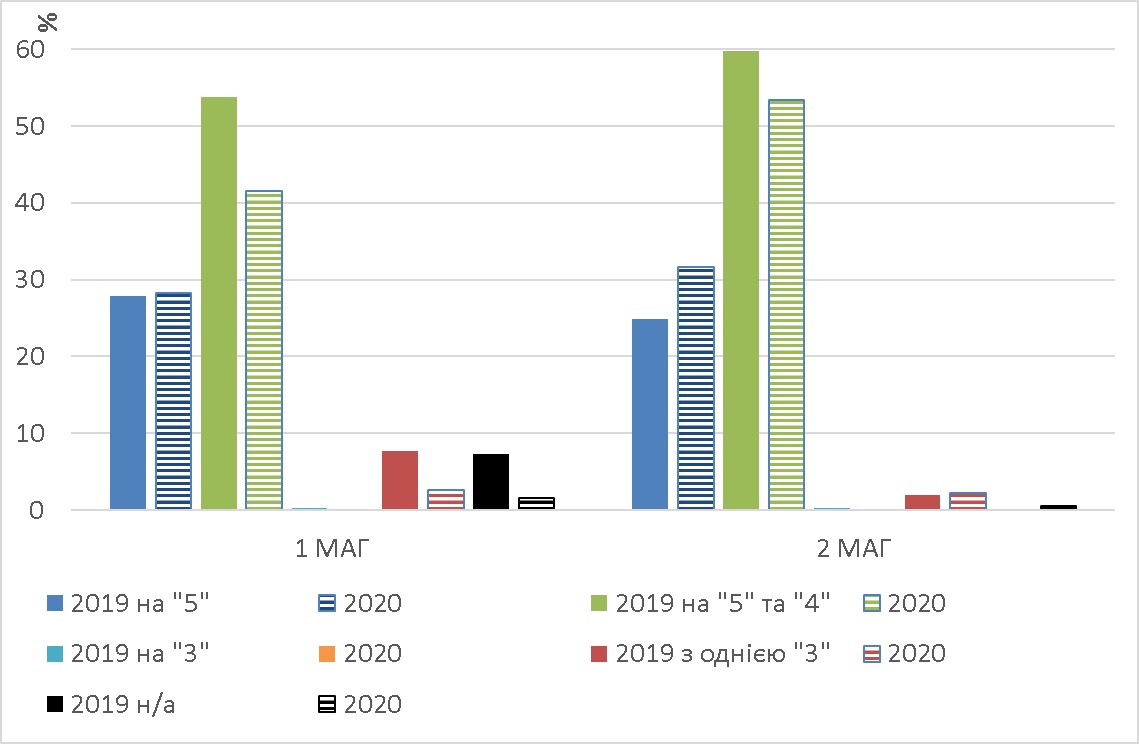 5
РЕЗУЛЬТАТИ УСПІШНОСТІ СКЛАДАННЯ ЗИМОВОЇ СЕСІЇ 2020 р. ВІДПОВІДНО ПО ННІ/ФАКУЛЬТЕТУ
6
Показники якості складання зимової сесії 2020 р. по ННІ/факультету
7
Студенти, відраховані без захисту магістерських кваліфікаційних робіт (2019р. та 2020р.)
8